Tù nhiªn vµ x· héi
Tù nhiªn vµ x· héi
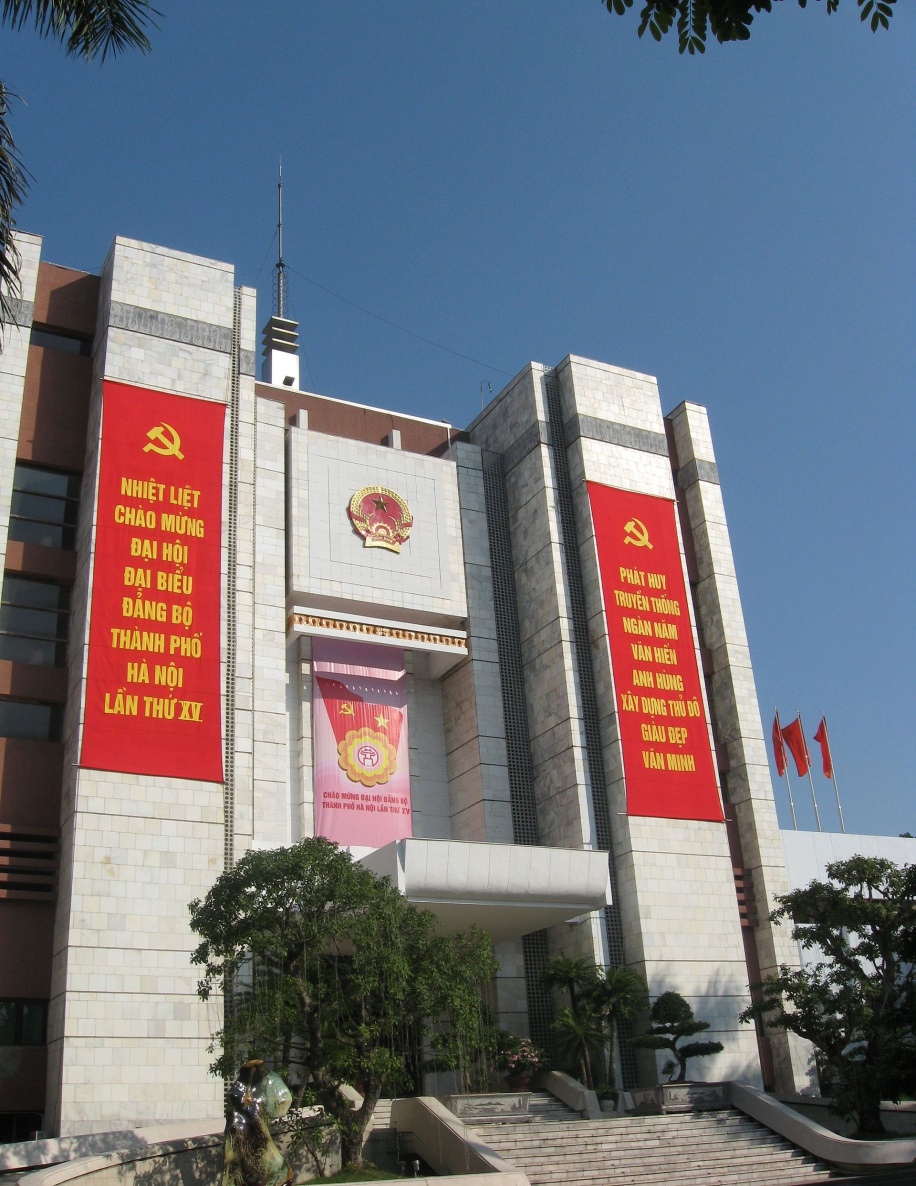 Uû ban nh©n d©n THÀNH PHỐ HÀ NỘI
Tù nhiªn vµ x· héi
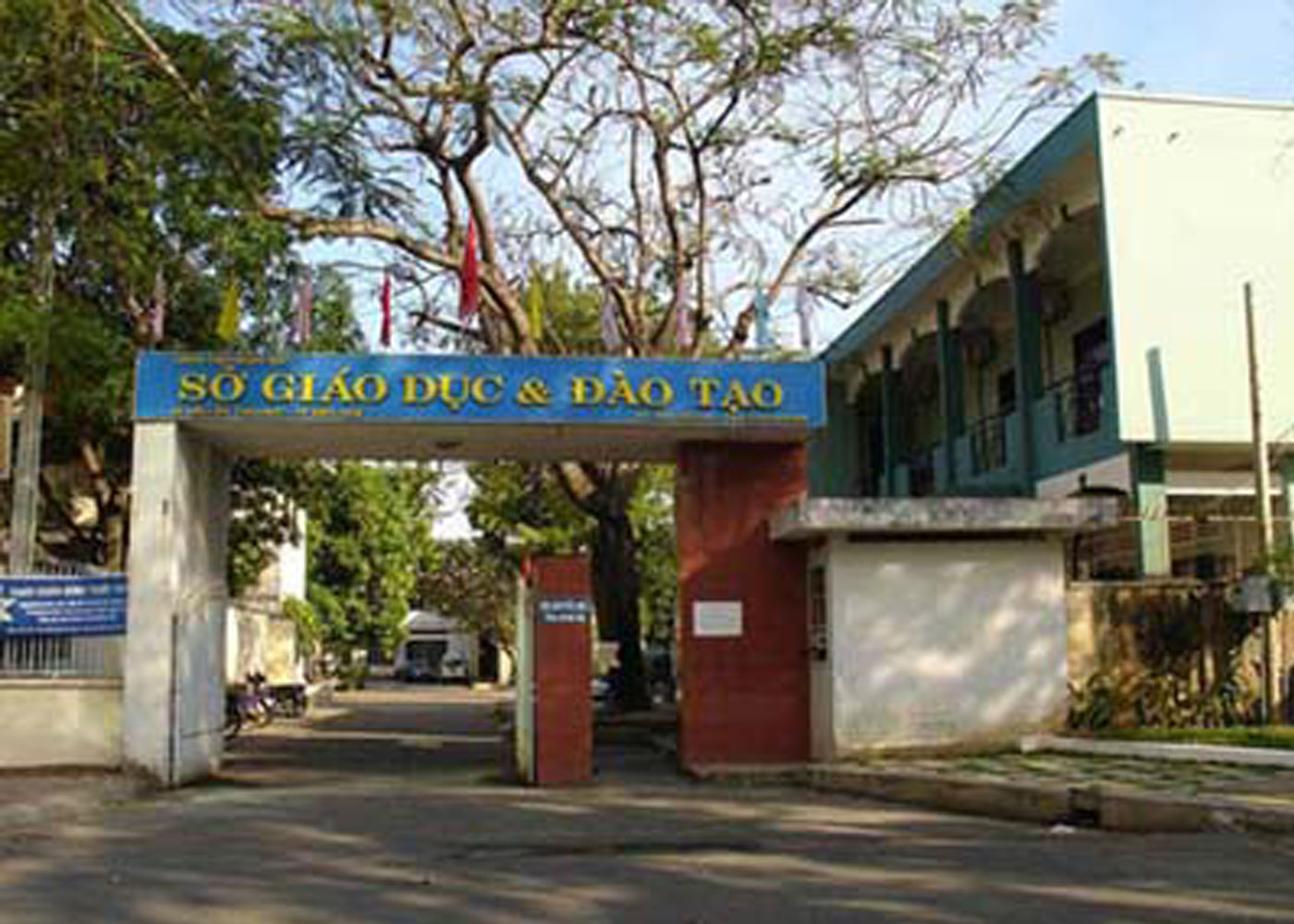 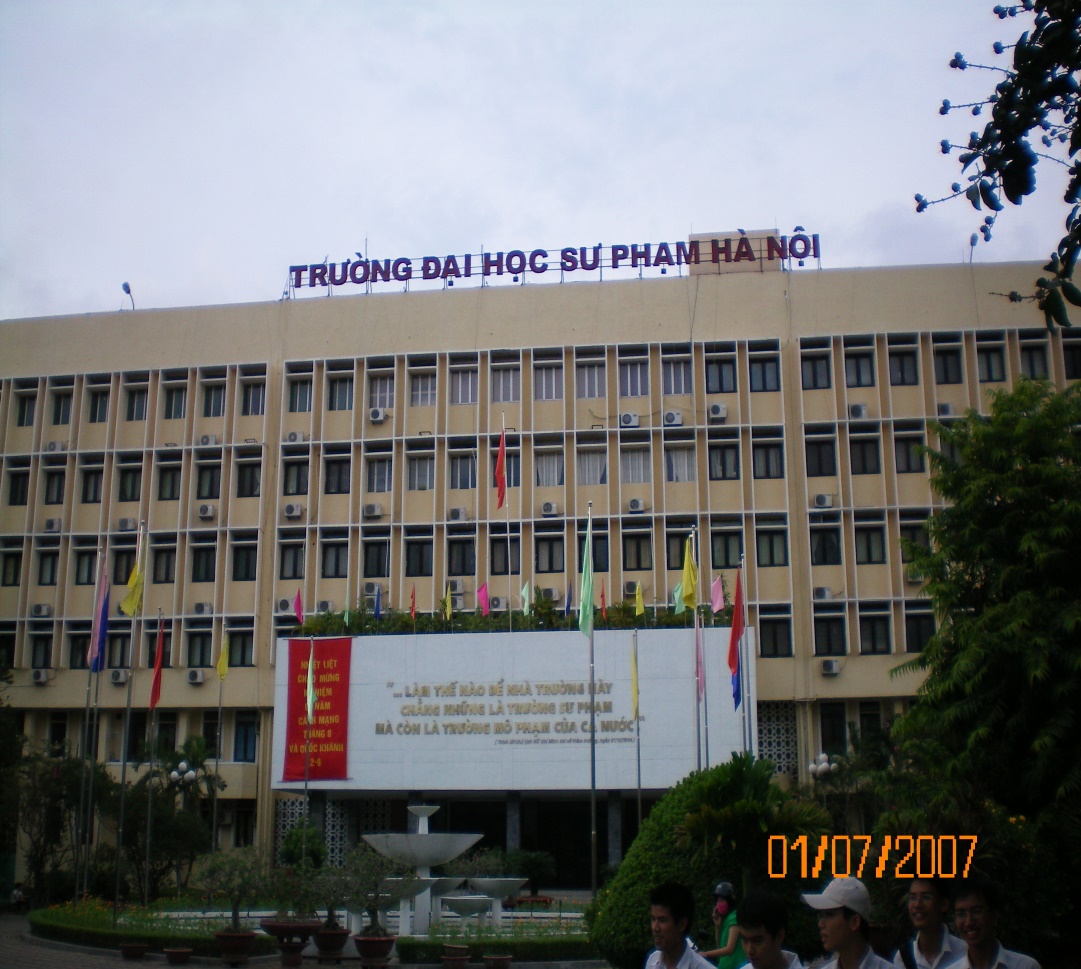 Së gi¸o dôc vµ ®µo t¹o                               HÀ NỘI
Tr­êng cao ®¼ng SƯ PHẠM HÀ NỘI
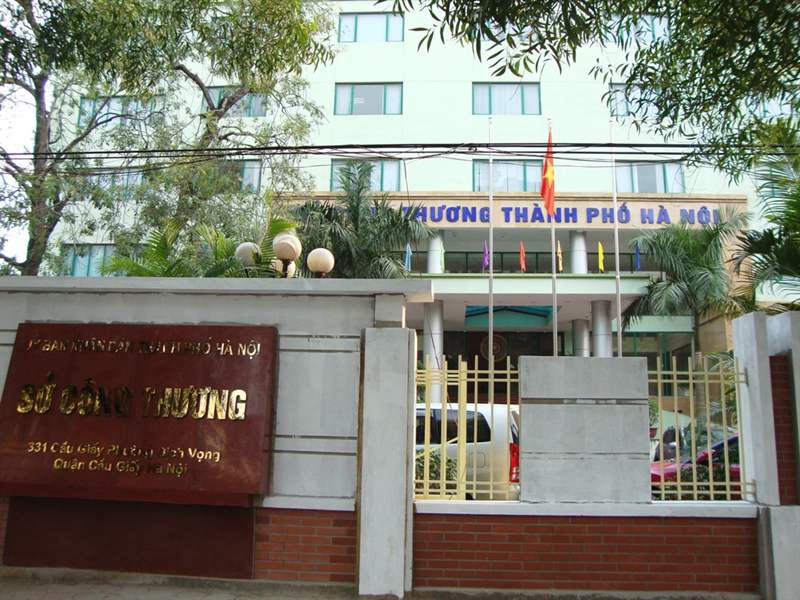 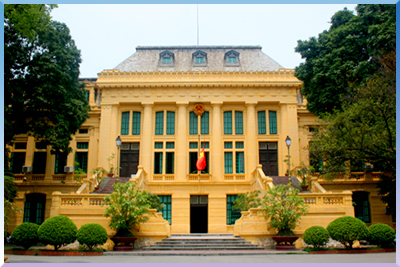 Toµ ¸n nh©n d©n tØnh
SỞ CÔNG THƯƠNG TP  HÀ NỘI
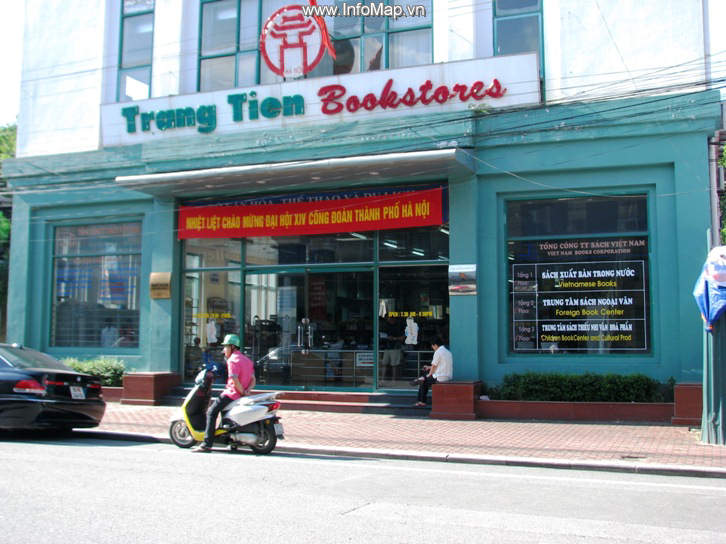 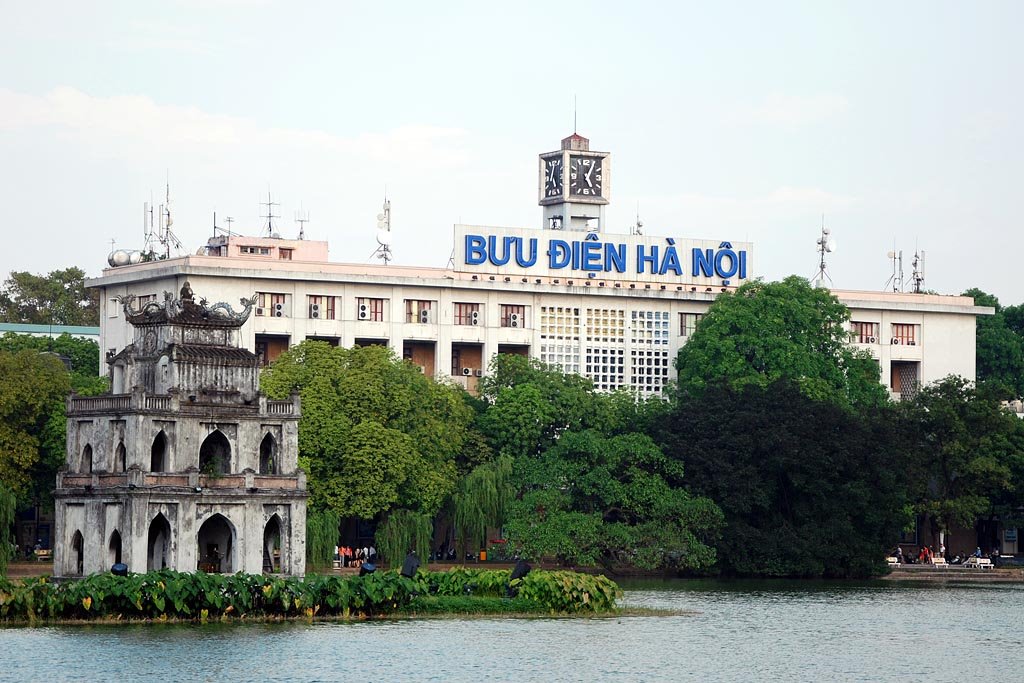 B­u ®iÖn tØnh Hà Nội
HiÖu s¸ch nh©n d©n
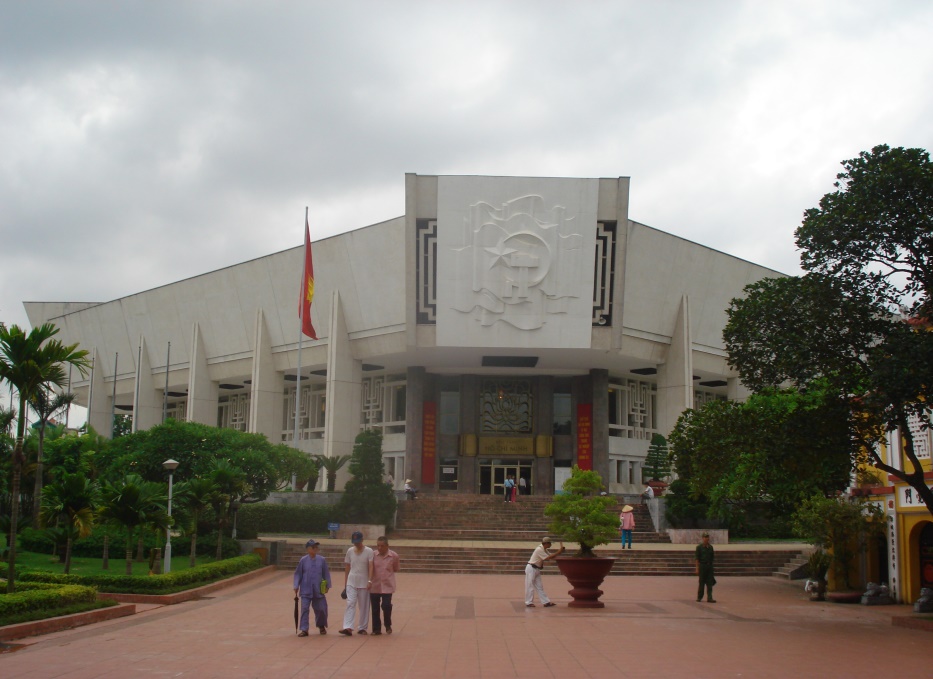 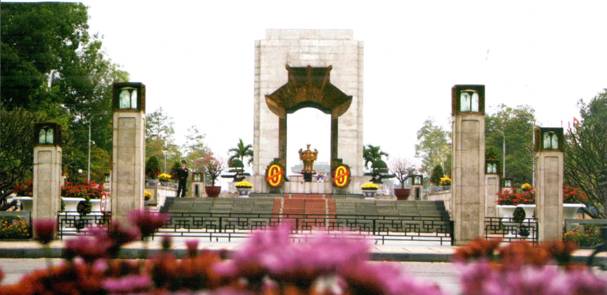 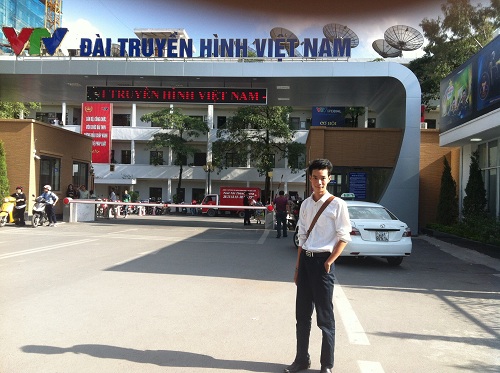 ĐÀI TƯỞNG NIỆM
B¶o tµng HỒ CHÍ MINH
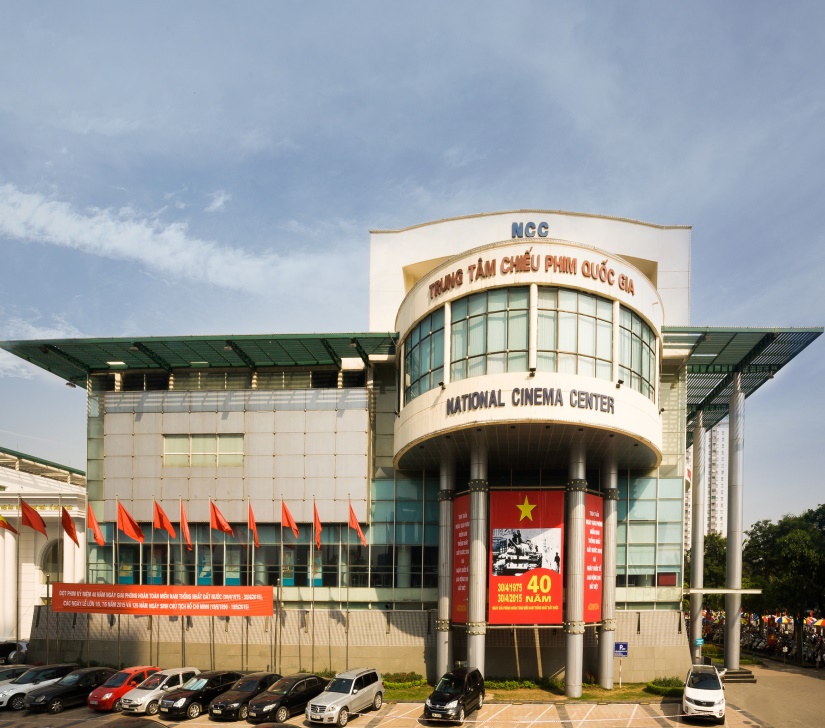 R¹p chiÕu phim quỐC GIA
§µi truyÒn h×NH VIỆT NAM
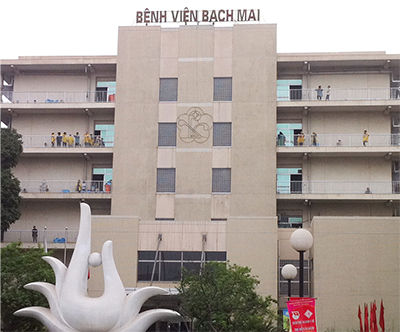 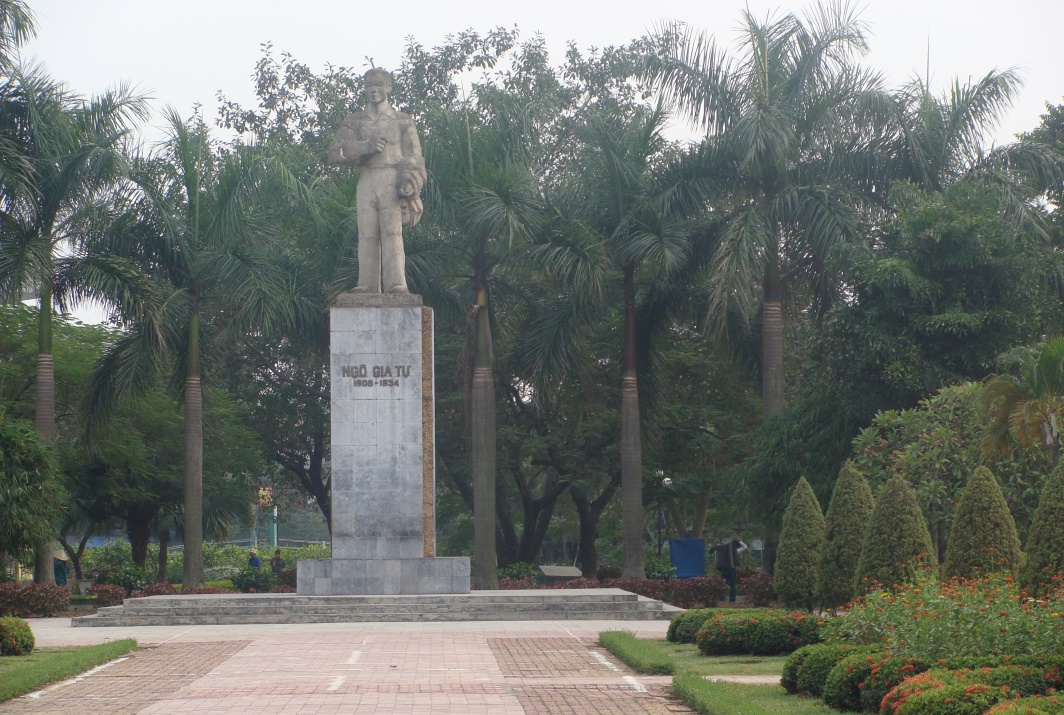 C«ng viªn
BÖnh viÖn
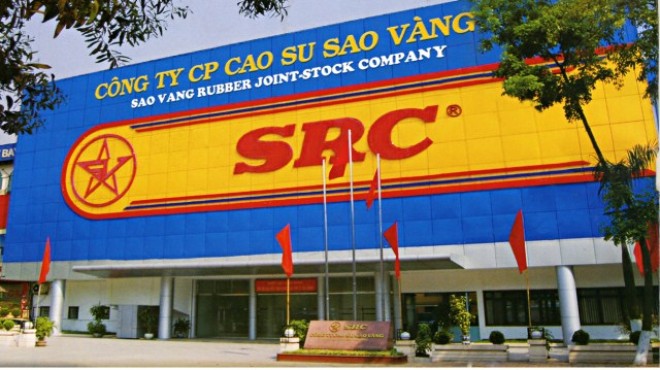 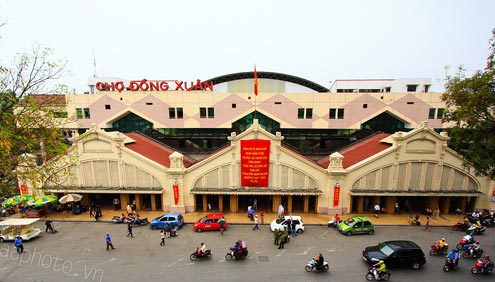 CÔNG TY CAO SU SAO VÀNG
Chî ĐỒNG XUÂN
PHIẾU HỌC TẬP
Em hãy ghép tên cơ quan - công sở với chức năng nhiệm vụ tương ứng:
PHIẾU HỌC TẬP
Em hãy ghép tên cơ quan - công sở với chức năng nhiệm vụ tương ứng:
Điều khiển hoạt động của một tỉnh, thành phố
Khám chữa bệnh cho nhân dân
Trao đổi thông tin liên lạc
Nơi vui chơi giải trí
Nơi học tập của học sinh
Truyền phát thông tin rộng rãi đến nhân dân
Trưng bày, cất giữ tư liệu lịch sử
Sản xuất các sản phẩm phục vụ con người
Đảm bảo, duy trì trật tự, an ninh
Trao đổi mua bán hàng hóa
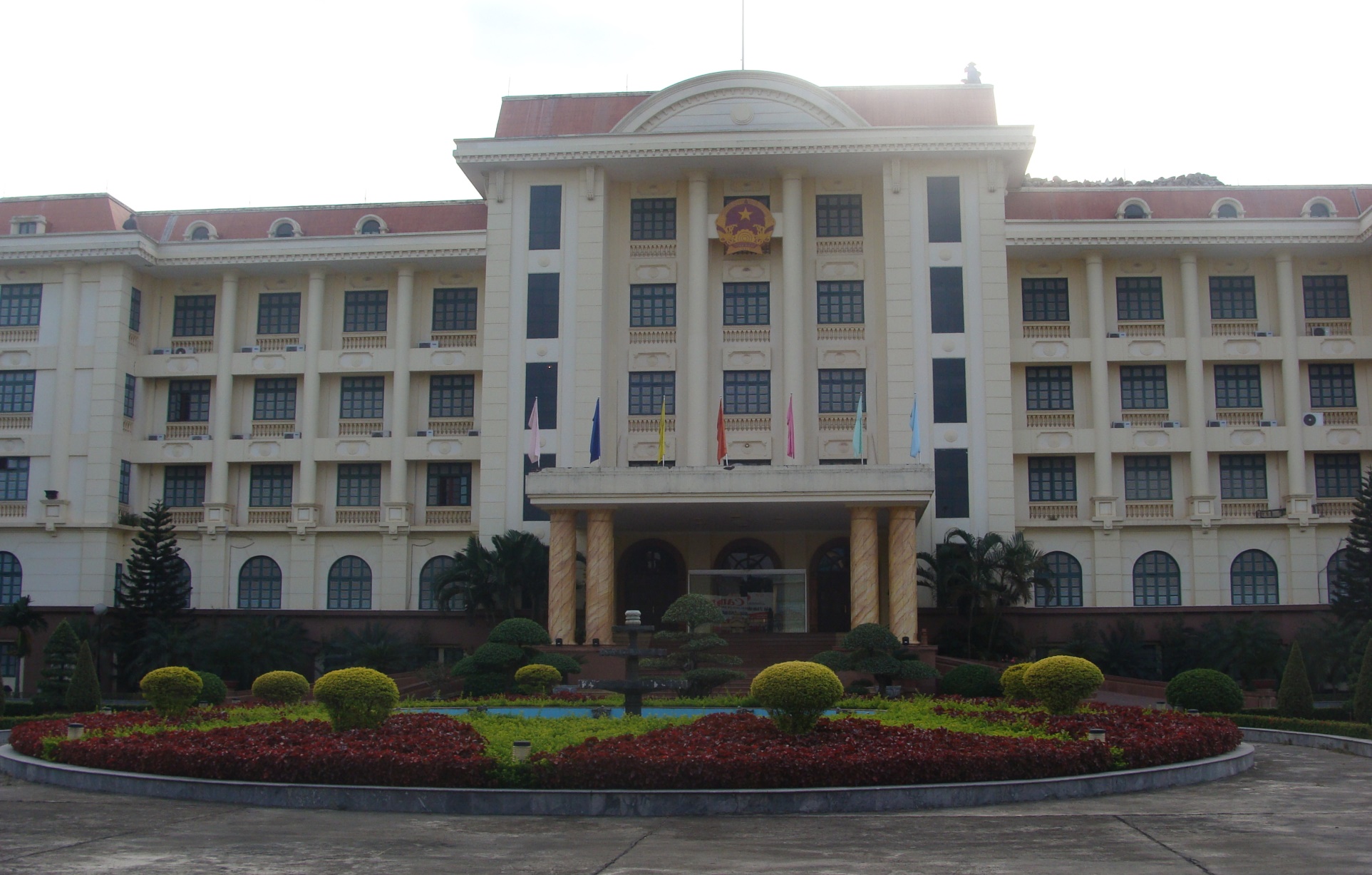 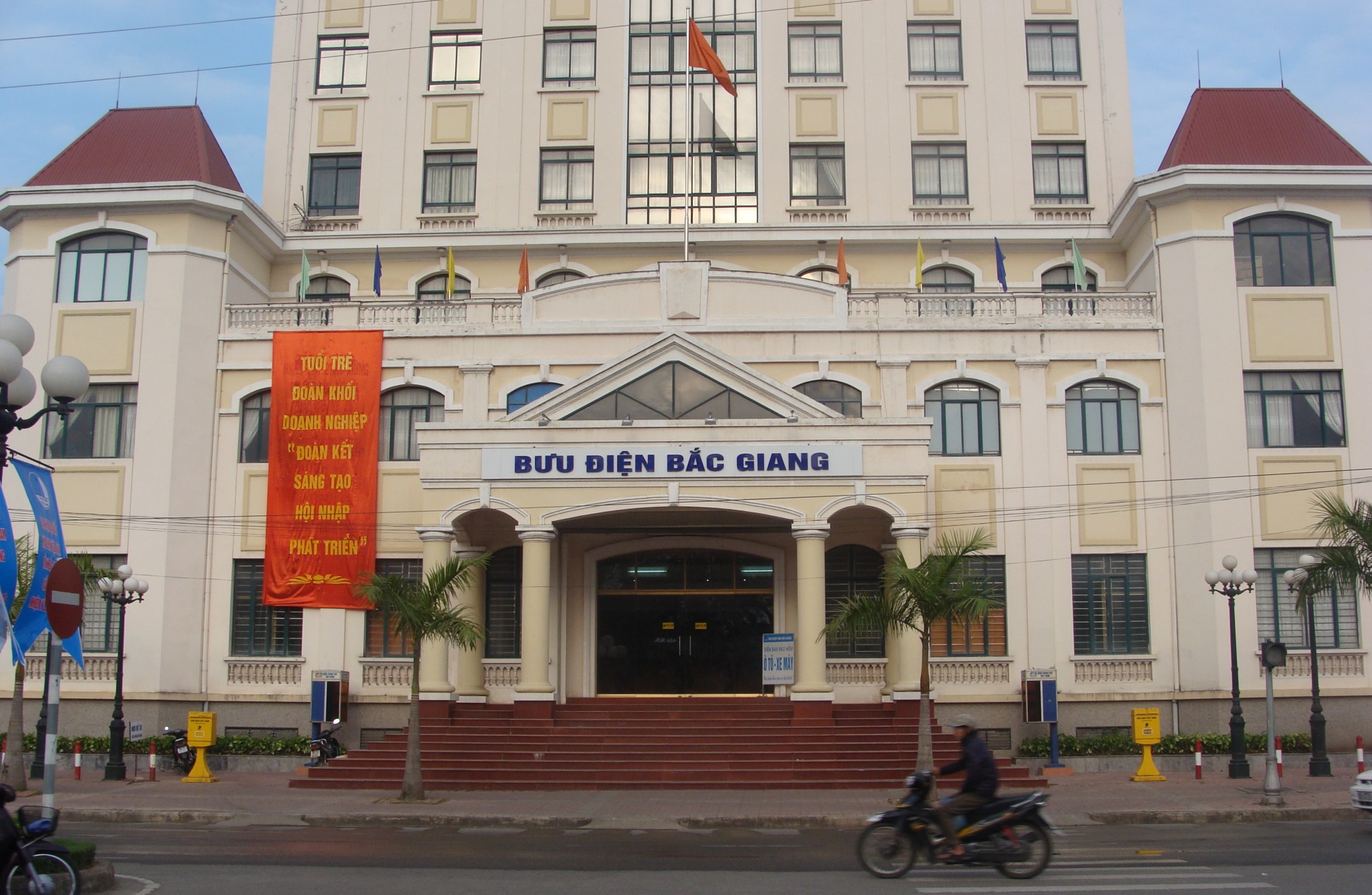 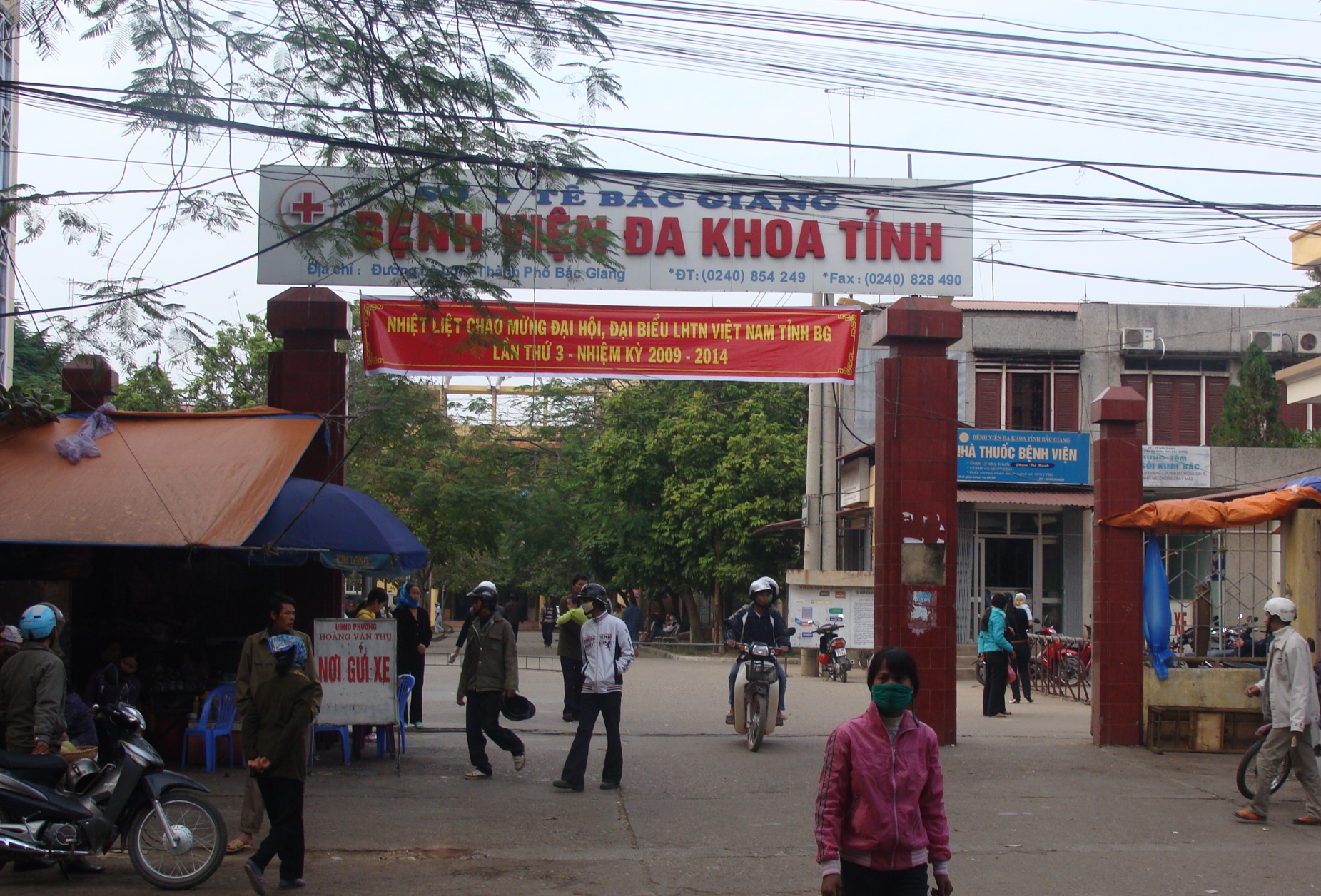 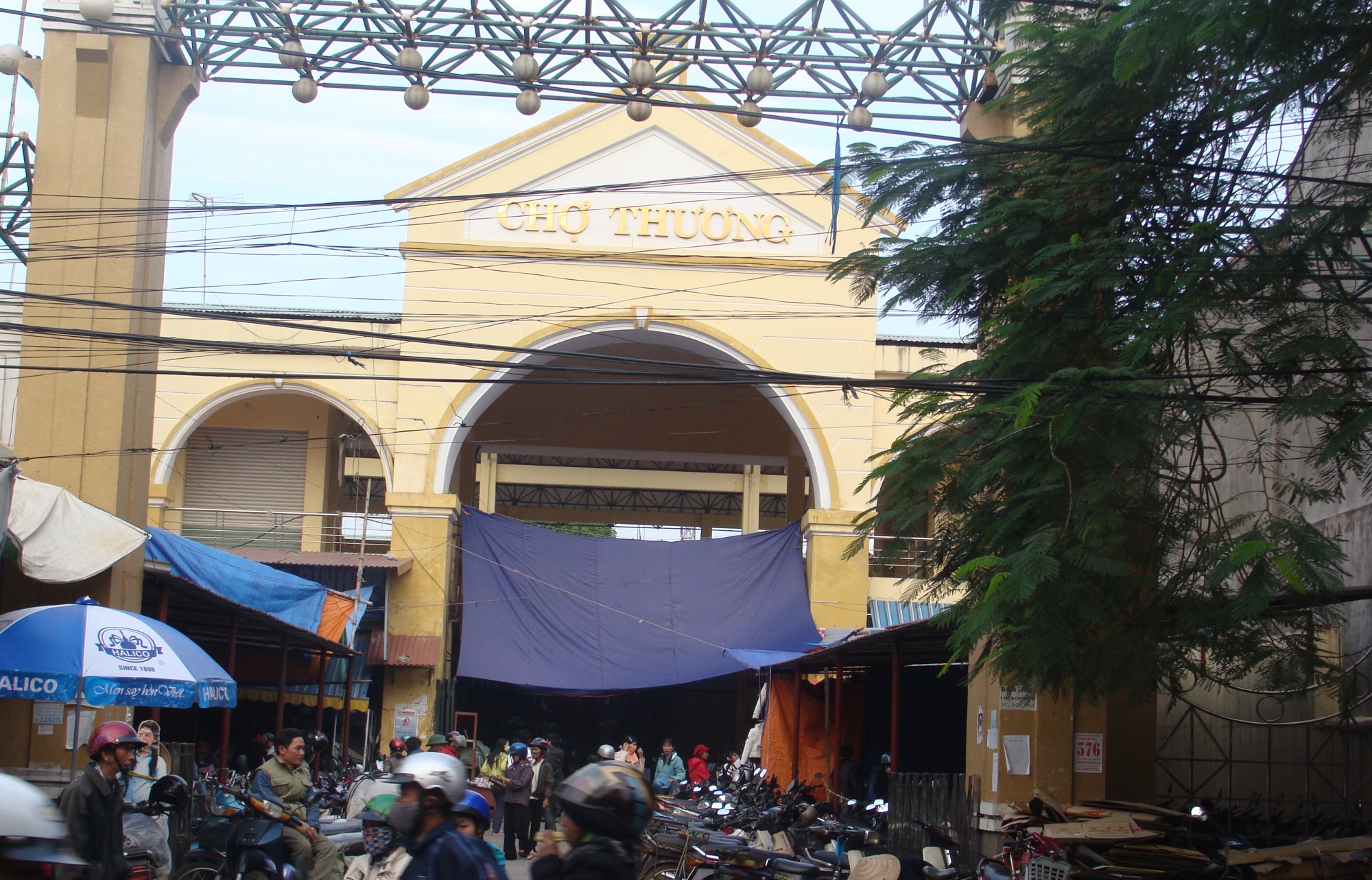 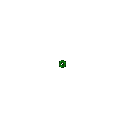 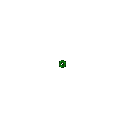 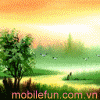 TiÕt häc ®Õn ®©y lµ kÕt thóc 
Xin ch©n thµnh c¶m ¬n vµ chóc c¸c thÇy c« gi¸o cïng toµn thÓ c¸c em häc sinh m¹nh khoÎ, h¹nh phóc vµ thµnh ®¹t.